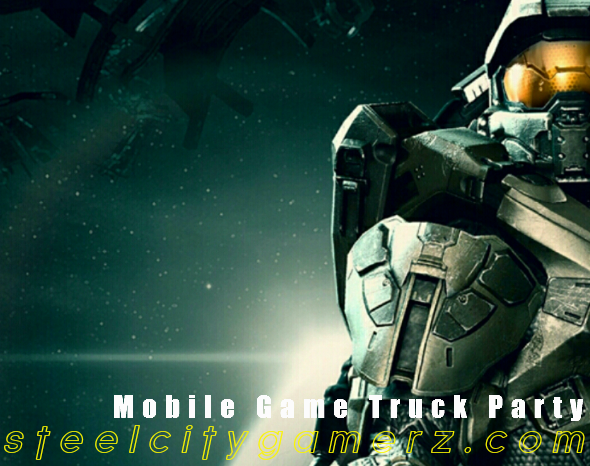 Celebrating Tyler’s 10th Birthday!
For:       Brad Michaelson
Date:       April 9th 2016
Time:       3:00 - 5:00pm
Where:    Your Location
 
RSVP:     Email or Phone